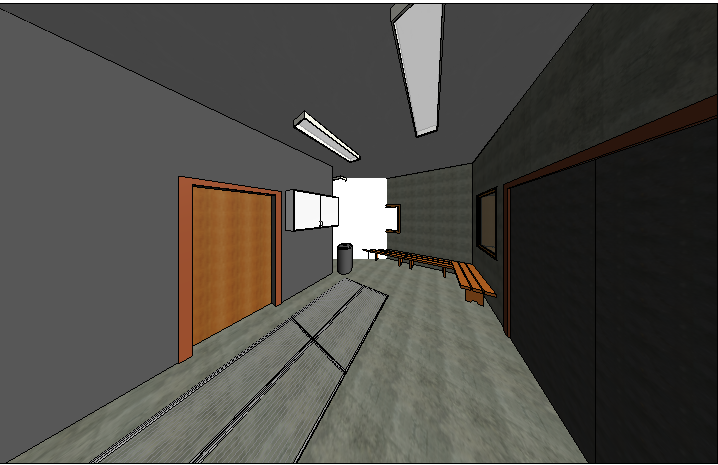 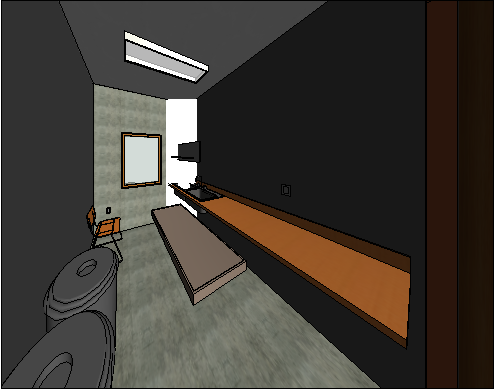 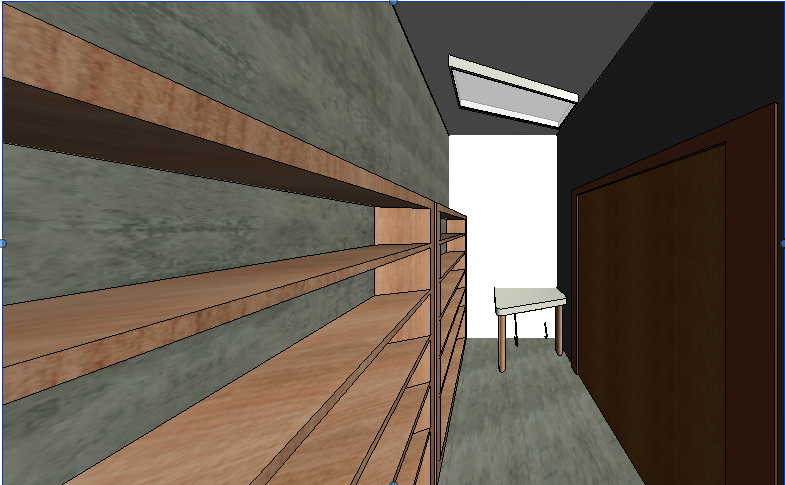 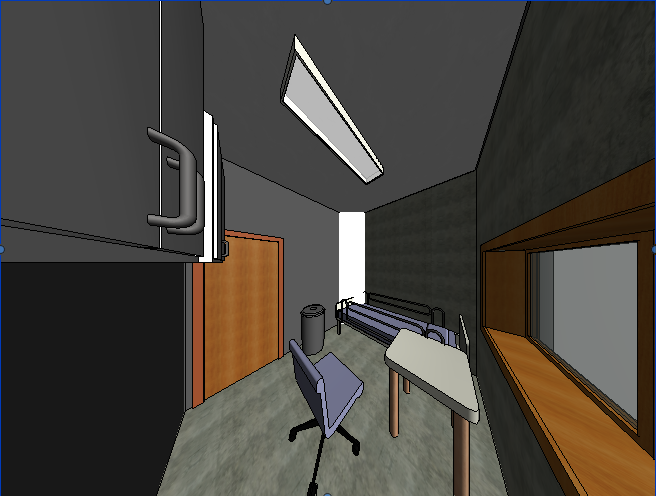 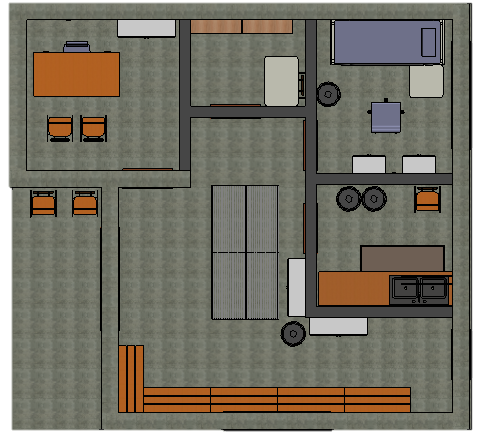 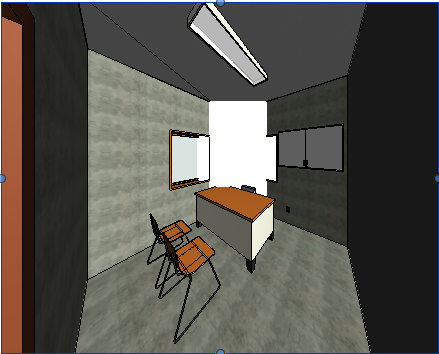 Site Description

Sierra Leone is located on the west coast of Africa and has a land area of 71,620 km2

50 treatment centers  a tropical climate with rainy and dry seasons 

The geography varies with mountains, plateaus and coastal regions

Centers should be strategically placed to utilize natural resources

General Restrictions

Materials are lifted by hand: No cranes

Limited varieties of concrete, masonry, lumber, tin roofing sheets and Steel (pins and rods)

Human and Environmental Interests

Screen all patients for EBOLA in triage tent and redirect them to EBOLA center if necessary

To treat patients without EBOLA

Bicycle facility and rainwater management 

Maximum use of daylight with minimum natural heating
Project Overview
Observation
Consultation
Floor Plan Overview
Store
Design Specifications
East View With Elevations
General Guidelines

Corrugated steel roofs lined with basic gutters

Basic doors and windows that open to allow optimum ventilation

Medical equipment suitable for basic primary care

3 Kilowatt photovoltaic system

Limited use of resources: natural and man made

Sinks accompanied by a drainage system
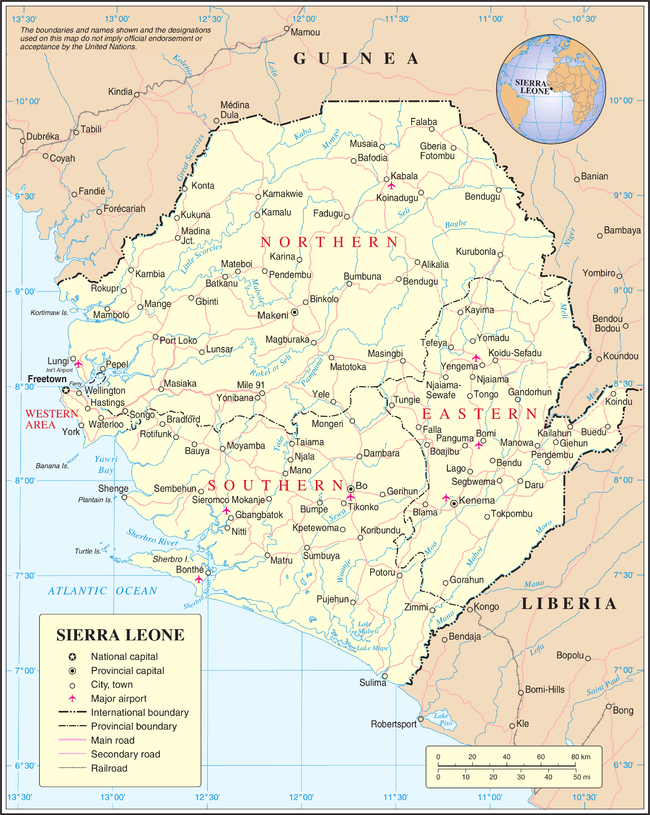 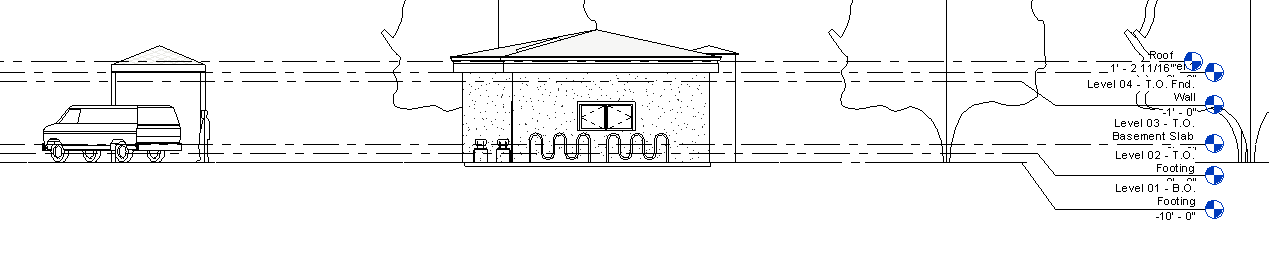 Basic Map of Sierra Leone
Site View Focusing on Treatment Center
Topography Map
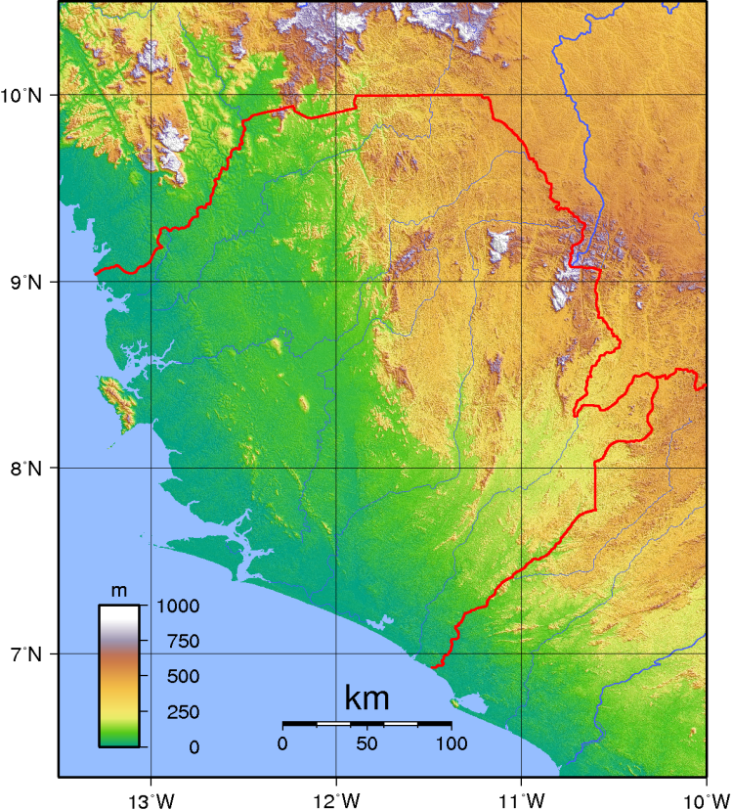 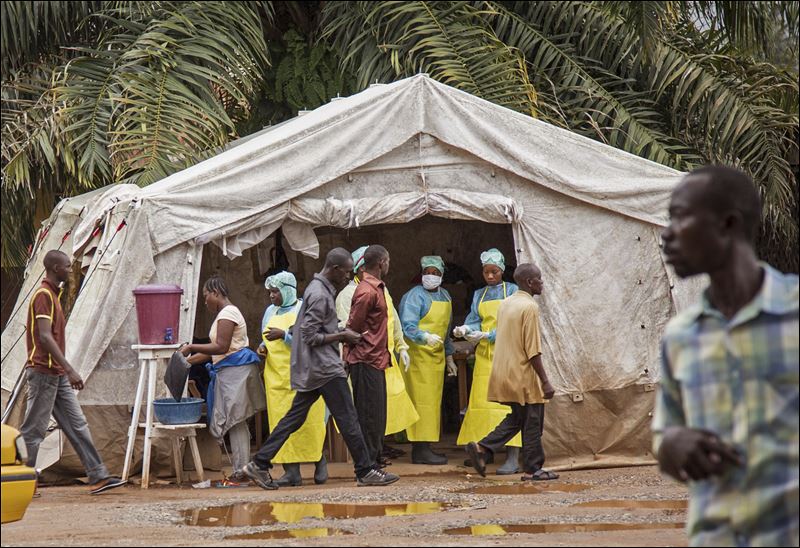 Gutters
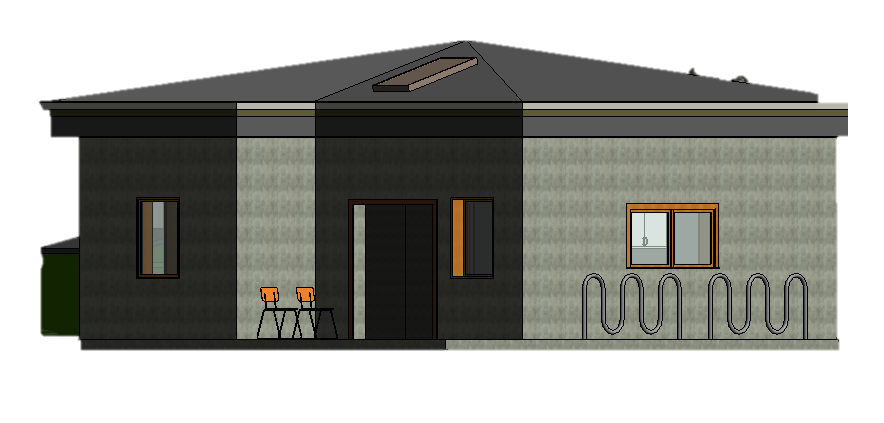 Key Design Specifications

No ceiling - save material.  A steel roof with a thatched roof 1 foot above for natural ventilation

Rainwater collection system with black storage tank and passive solar cover

Small water heater powered by PV which heats the rain basin water

Wooden benches and plastic chairs, which are easy to sterilize

Large washable plastic mats in the center of the waiting room to be used for occupational/physical therapy

10ft by 10ft tent placed far and not directly in front of center
km2
Village Huts
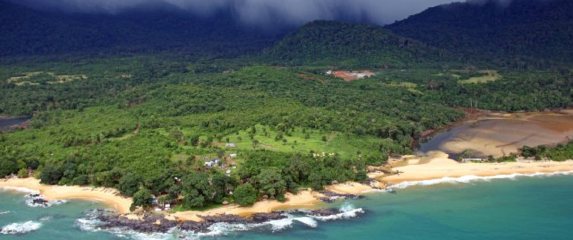 Bike Rack
Aerial View
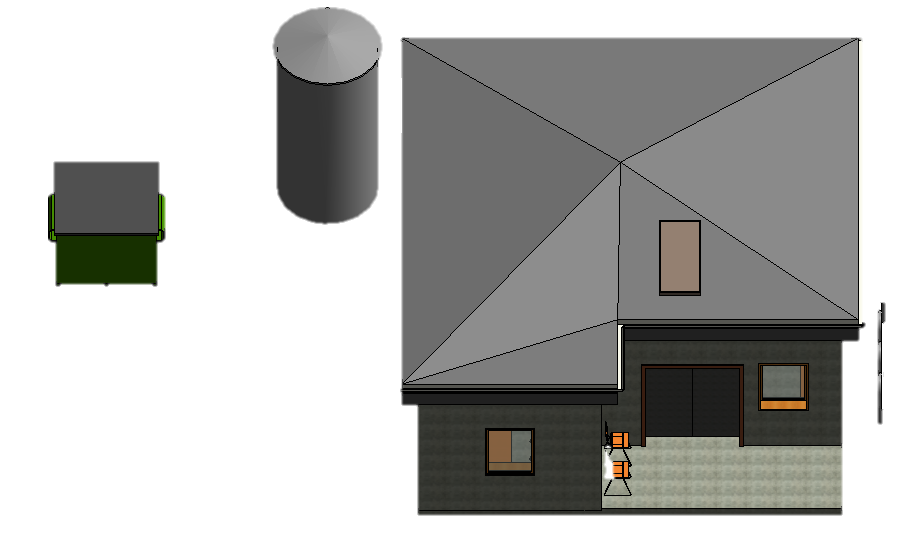 Sterilization
Waiting
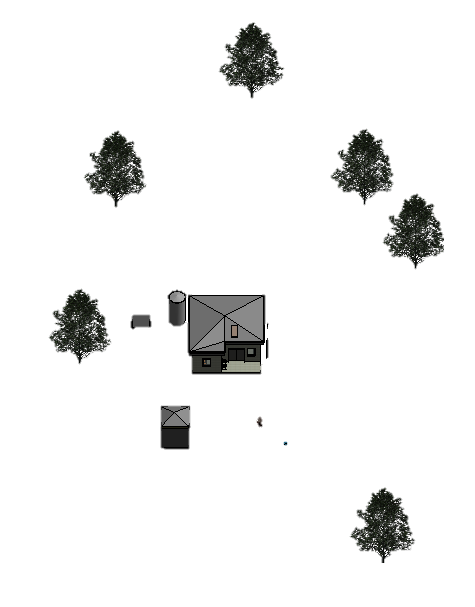 Proposed Design of Primary Care Facility in Sierra Leone
Andres Hartman, Eric Borkowicz, Luke Yanek






EGR 343: Green Architectural Engineering
Elizabethtown College, Elizabethtown, PA
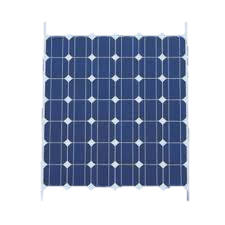 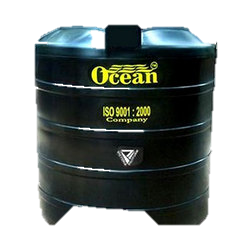 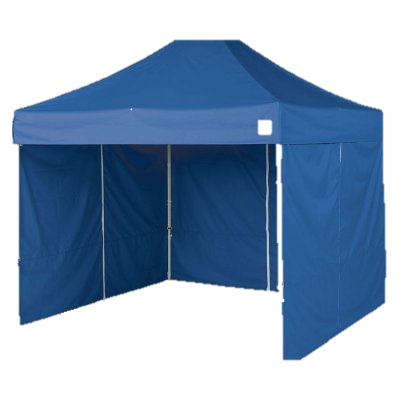 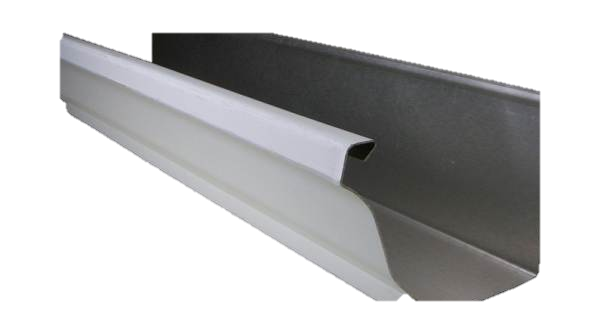 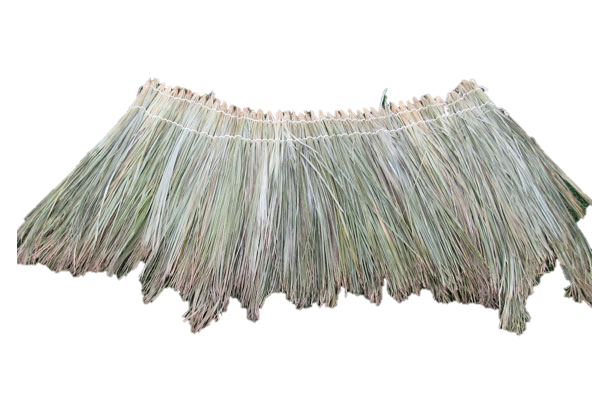 Triage Tent
3 KW Producing PV
Black Water Storage Tank
Basic Gutter
Thatch Roofing